Figure 5. (A) Common lesions for the HSE and SD groups superimposed the mean patient T1 scan. These lesions ...
Cereb Cortex, Volume 15, Issue 5, May 2005, Pages 616–627, https://doi.org/10.1093/cercor/bhh163
The content of this slide may be subject to copyright: please see the slide notes for details.
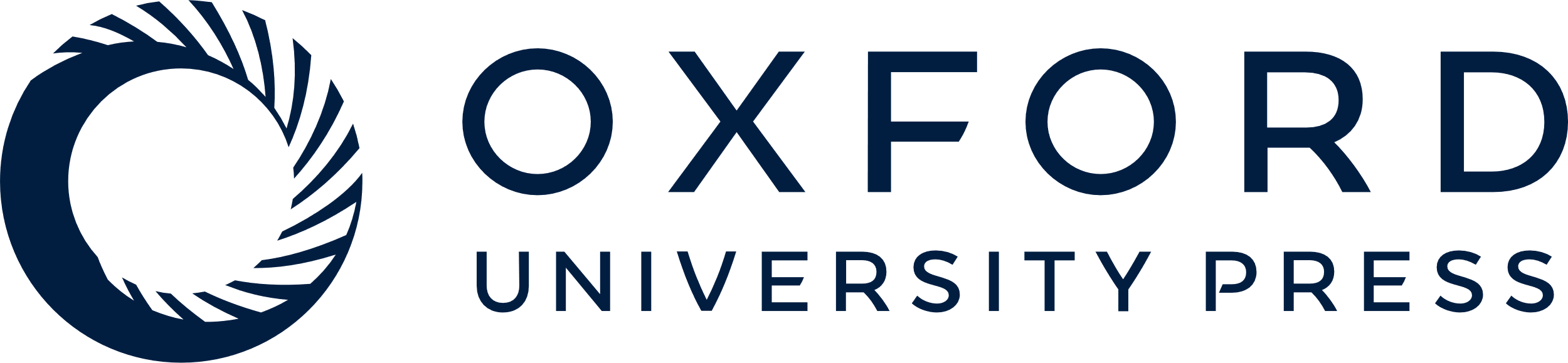 [Speaker Notes: Figure 5. (A) Common lesions for the HSE and SD groups superimposed the mean patient T1 scan. These lesions were detected by comparing each patient to a control group and conducting conjunction analyses in the two groups (conjunction T scores are shown in the colour bars). (B) Overlap of the activations for the living minus non-living categories (animals versus vehicles, animals versus tools, fruit and vegetables versus vehicles, and fruit and vegetables versus tools) in the basic-level naming task, superimposed on the mean patient brain at the same slices as shown in (A). The colour bar in (B) indicates the degree of overlap between the four different sets of activations (1 minimum to 4 maximum overlap).


Unless provided in the caption above, the following copyright applies to the content of this slide: Cerebral Cortex V 15 N 5 © Oxford University Press 2004; all rights reserved]